ПЕДСОВЕТ на тему:
Использование новых информационных технологий через системно-деятельностный подход в обучении
Деятельностный подход к обучению на уроках информатики
Учитель информатики Тумлерт И.П.
«Я слышу – я забываю, я вижу – я запоминаю, я делаю - я усваиваю»
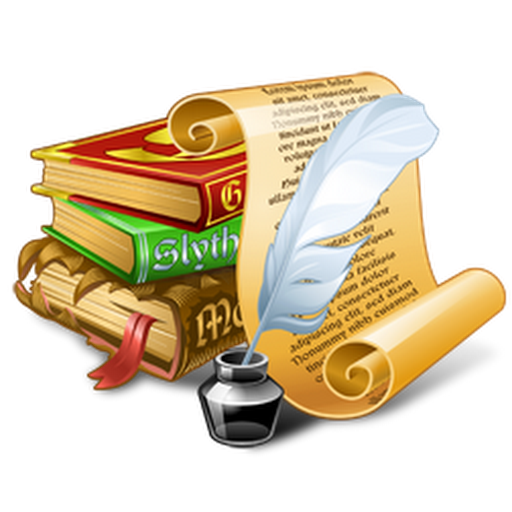 Китайская мудрость
ИНФОРМАТИЗАЦИЯ ОБРАЗОВАНИЯ – это приведение системы образования в соответствие с потребностями и возможностями информационного общества
Образовательная деятельность на основе ИКТ – это:
открытое (но контролируемое) пространство информационных источников;
инструменты «взрослой» информационной деятельности;
среда информационной поддержки учебного процесса;
гибкое расписание занятий, гибкий состав учебных групп,
современные системы управления учебным процессом.
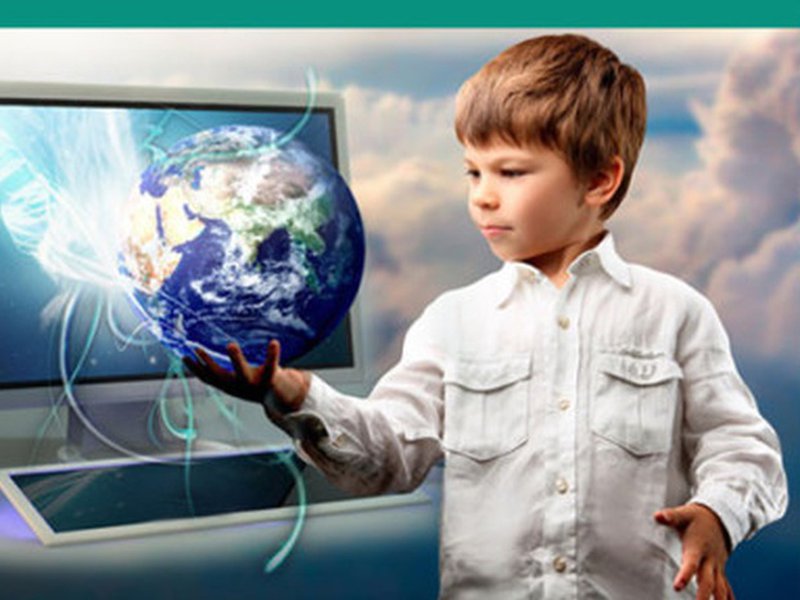 Деятельностный подход
Усвоение содержания обучения и развитие ученика должны происходить не путем передачи ему некоторой информации, а в процессе его собственной активной деятельности.
В основе развития УУД лежит системно-деятельностный подход, который реализуется через использование:

возможностей современной информационной 
      образовательной среды;
учебных ситуаций;
типовых задач;
проектной исследовательской деятельности
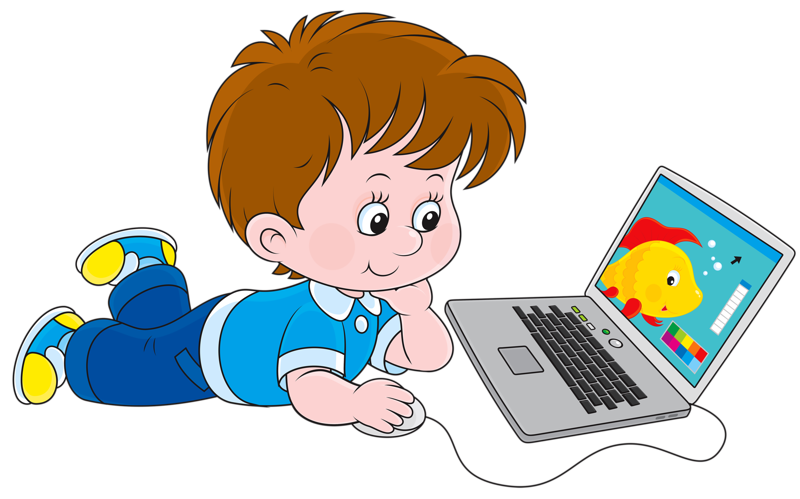 ЦОР и ЭОР
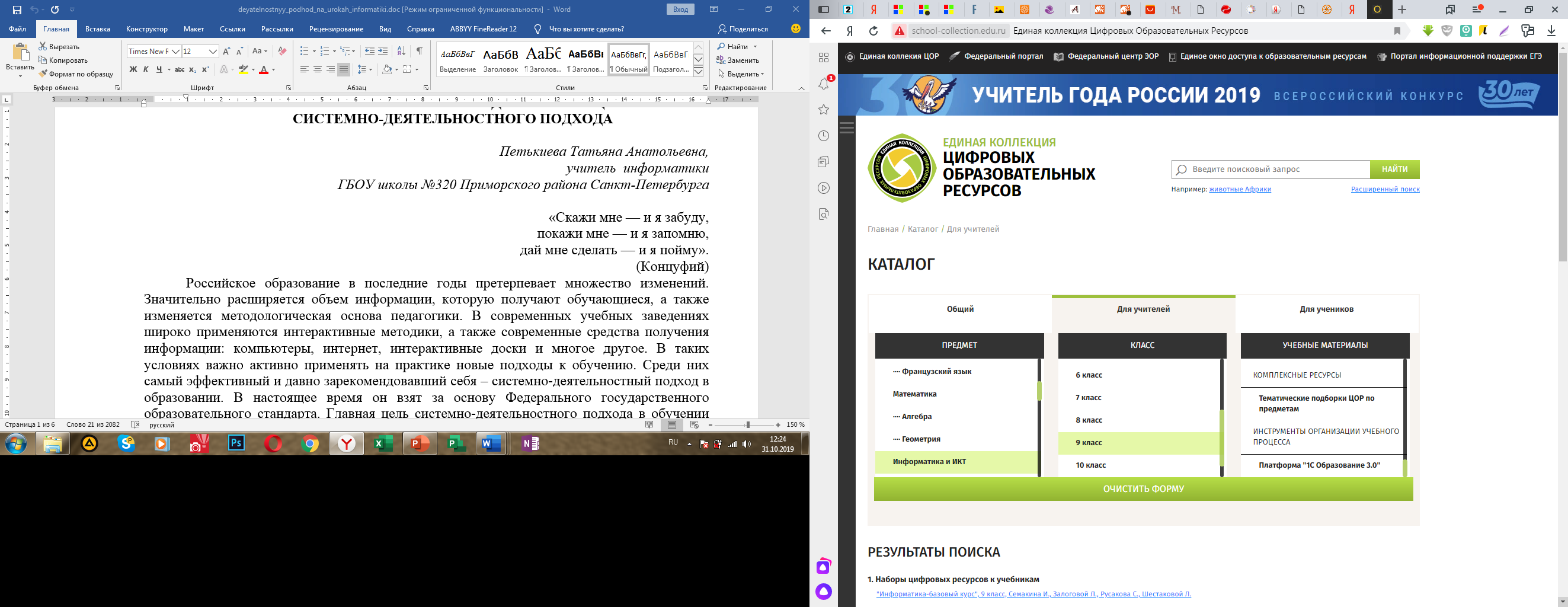 ЦОР - учебные образовательные материалы, представленные в цифровой форме
ЭОР – это ресурсы, целиком состоящие из визуального или звукового фрагмента. Формальные отличия от книги здесь очевидны: ни кино, ни анимация, ни звук для полиграфического издания невозможны. Наиболее существенные, принципиальные отличия от книги имеются у так называемых мультимедиа ЭОР. Это самые мощные и интересные для образования продукты.
Выбор методик технологии обучения
Методы активных форм обучения
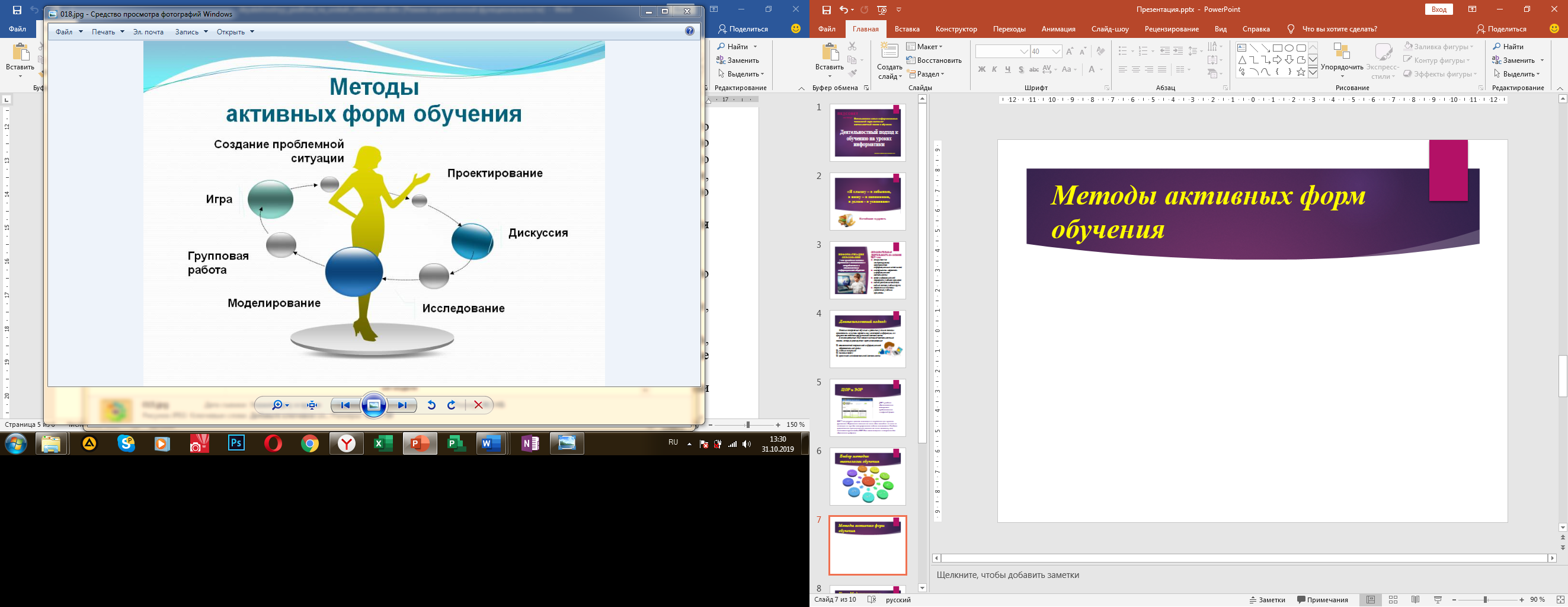 Урок: Моделирование и формализация
Математическое моделирование
Имитационное моделирование
Равноплечий рычаг
Моделирование случайных процессов в системах массового обслуживания.
Типичная задача – очередь с одним продавцом.
Игровое моделирование , где необходимо добиться равновесия.
Математическая модель с величинами.
Полет снаряда, выпущенного из пушки.
Вывод:
Системно-деятельностный подход на уроках информатики – это умение увидеть задачу с разных сторон, проанализировать множество решений, из единого целого выделить составляющие, или наоборот, из разрозненных фактов собрать целостную картину, будет помогать не только на уроках, но и в обычной жизни.
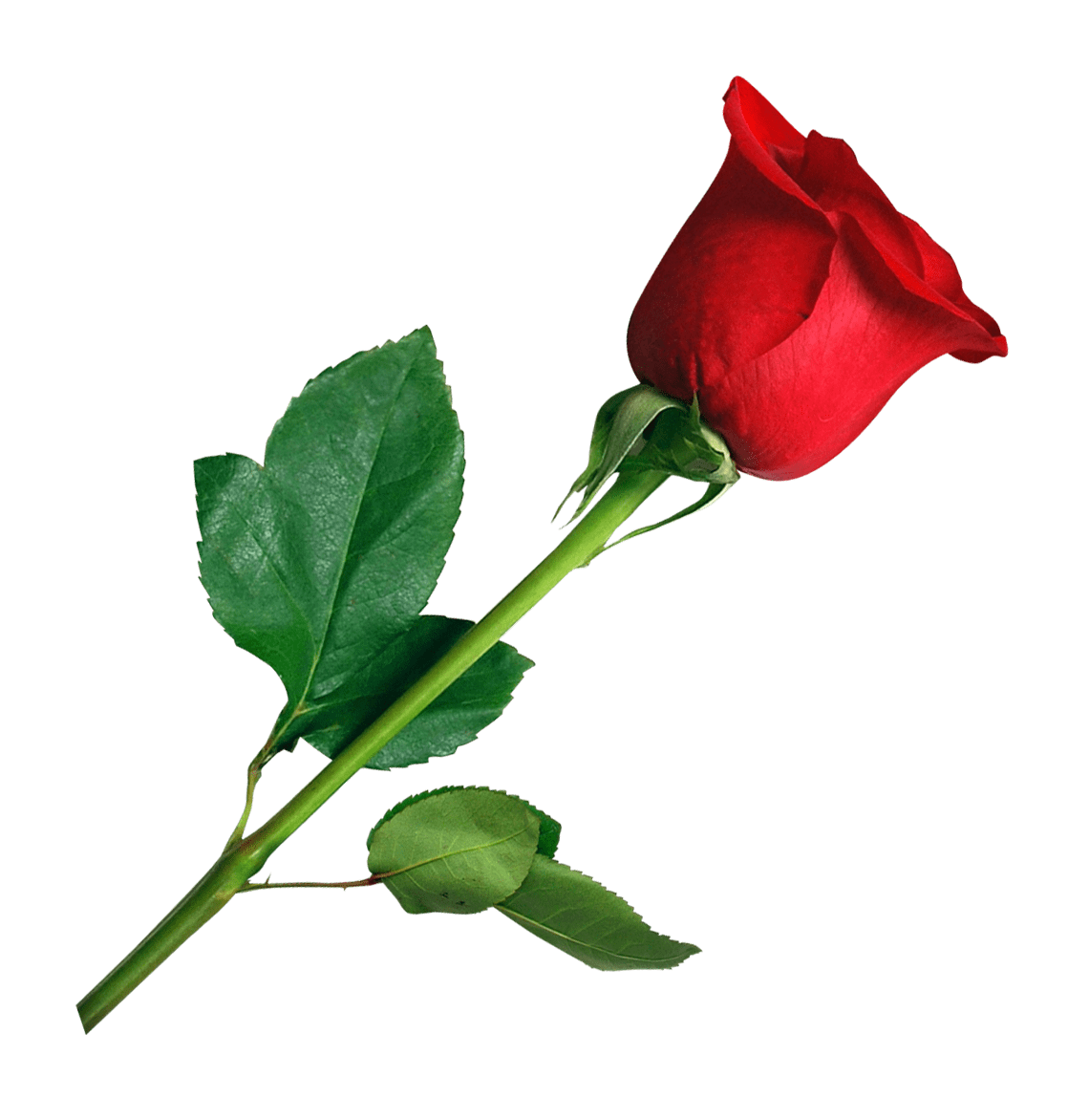 Спасибо за внимание